ICT CyberSecurityLesson 1:
Protecting Your Identity
Objectives: Lesson 1
5.1.1: Describe risks associated with social networking sites (e.g., Facebook, Myspace, Twitter), and identify ways to reduce these risks.
5.1.2: Define “privacy,” and relate it to the term “digital footprint.”
5.1.3: Practice cybersafety techniques to protect your personal information when using Internet searches, e-mail, chat rooms and social network Web sites.
Privacy
“The state of being free from unwanted or undue intrusion or disturbance in one's private life or affairs; freedom to be let alone”
Dictionary.com, 2016

Loss of privacy
Someone knows your name
Someone knows your address
Someone knows your email
Someone knows your phone number
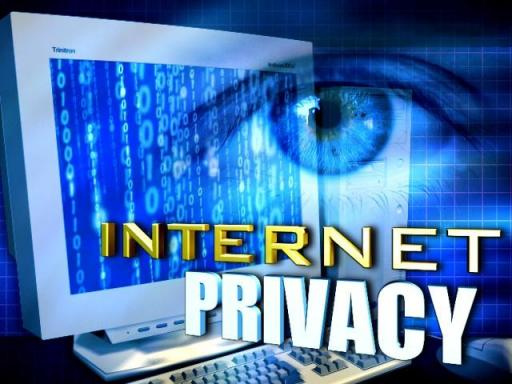 Online Predators
Someone who intentionally targets people for harm using online chat rooms or social media.
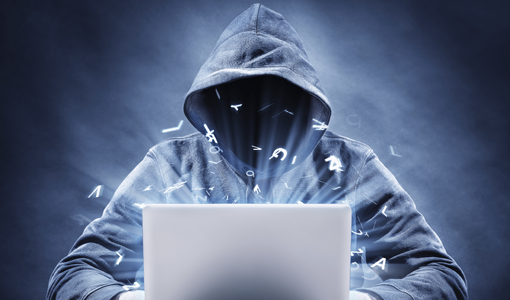 Digital Footprint
Information about you and what you do online



Social media:
status
Posts
Pictures / tags

Cookies: files stored on your computer (cell phone)  that tell browsers how to remember your favorites and your previous searches, and can fill in fields for you
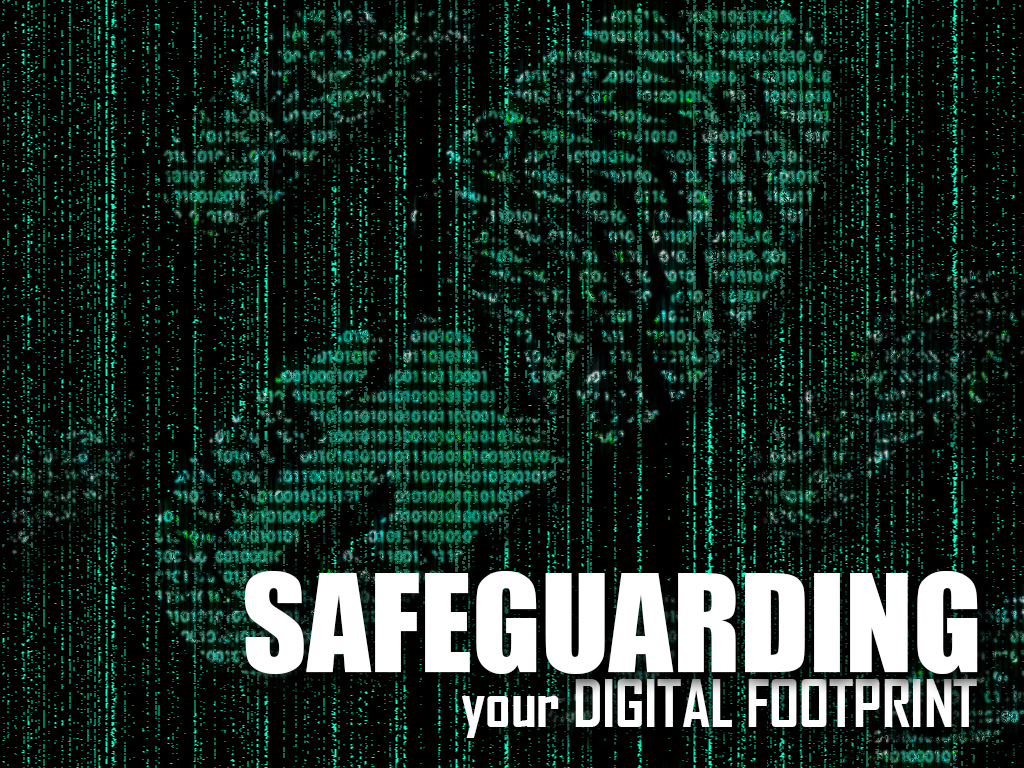 Dossier
Detailed report, usually about a person 



Everything you do online, 
everything you post, 
everything you share, 
is saved somewhere on a server and can, 
theoretically or in truth, be accessed, even years later.
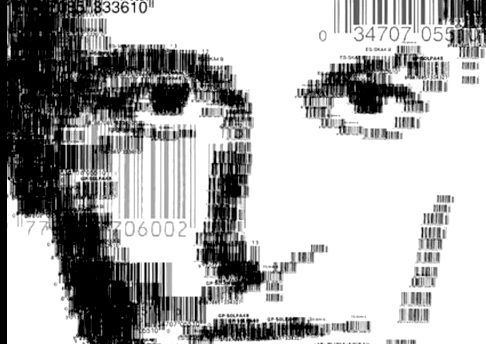 Social Networking
A site or online community where people with like experiences or interests communicate with each other and share information, resources, etc.

Facebook
Twitter
Tumblr
Instagram
Snapchat

Poses a great risk to privacy
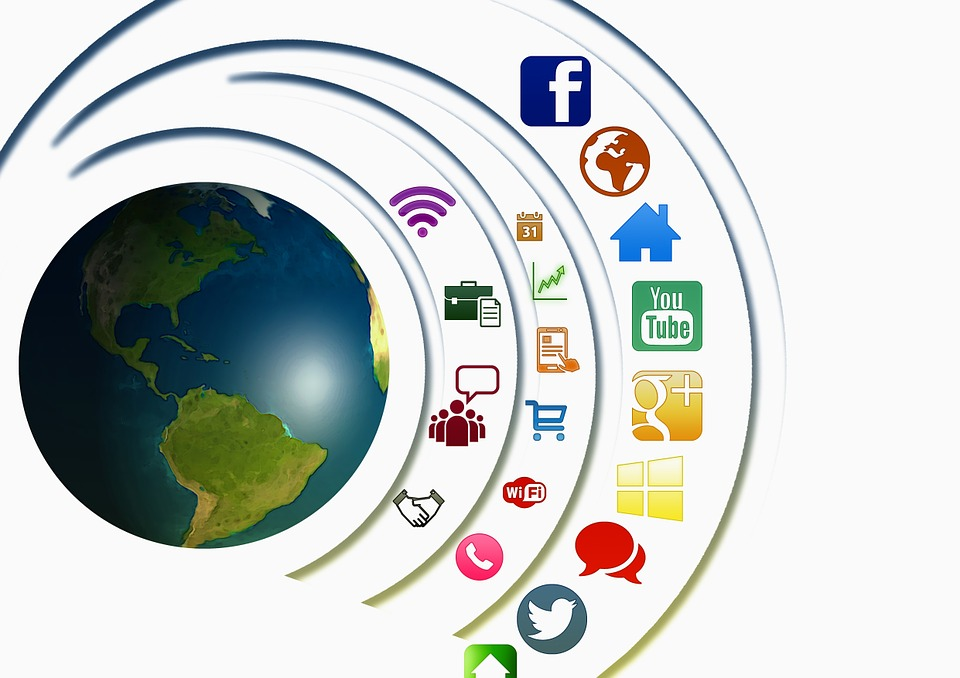 Privacy Settings
Settings on social networks that allow users to control who sees what they post, and they can either be adjusted post by post, or set to a default setting. 

Screen name: Create a screen name instead of using your real name

Profile picture: Avatars, pictures of things you like, places you've been, objects that mean something to you, etc.
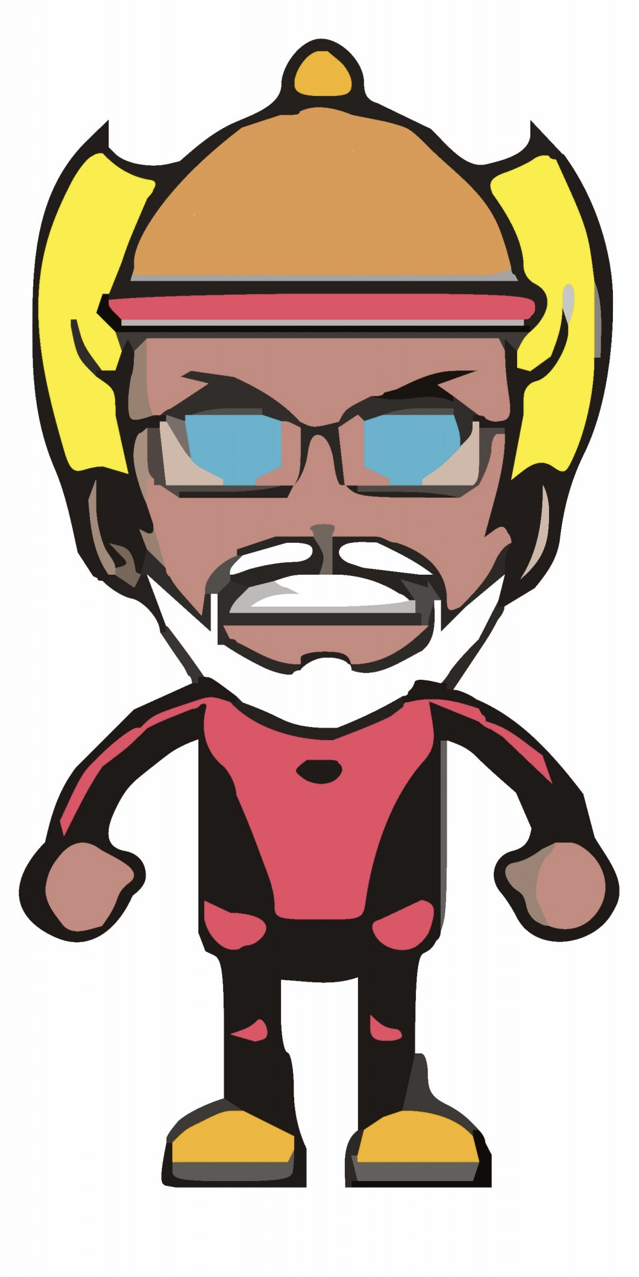 Privacy Settings
Profile information:  Never make your birthday, phone number, or home address viewable to the public
Contact information:  Never list your phone number or home address
Online persona: Preferences like wallpaper
Linking accounts:  Be careful of using one social media login as the login to another (“Log in with your Facebook account”)
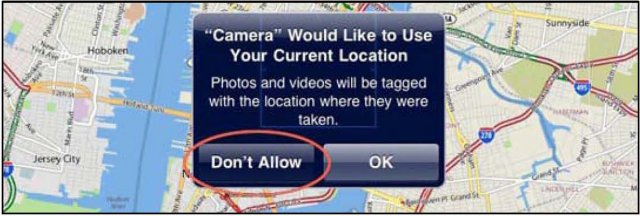 Affects of Digital Footprint
Legal issues:  defamatory posts and tweets—saying insulting things about people— can be taken to court
Libel is untrue, defamatory statements that are written 
Slander is untrue, defamatory statements that are spoken 
Cybercrime:  burglary and identity theft are just two types of crime that can be traced to sharing information on social media. 
Behavior tracking:  Tracking your online actions and selling to third parties
Geolocation:  automatically tags any pictures you take with the location of where you took it
Image and persona: what you post can affect other parts of your life
Monitoring Digital Footprint
Google and Facebook track everything

Google yourself
Browser extensions: Disconnect Me, DoNotTrackMe, and Ghostery 
Browse “Incognito” in Chrome
Delete old online accounts you no longer use
Be wary of oversharing
Password keepers: Keeper Password Manager, Zoho, and DashLane
Posting is forever
Netiquette
Rules for interacting politely online

Be respectful
Don’t be too quick to take offense
Use emoticons and abbreviations to convey meaning
Protect other’s privacy
Use appropriate language
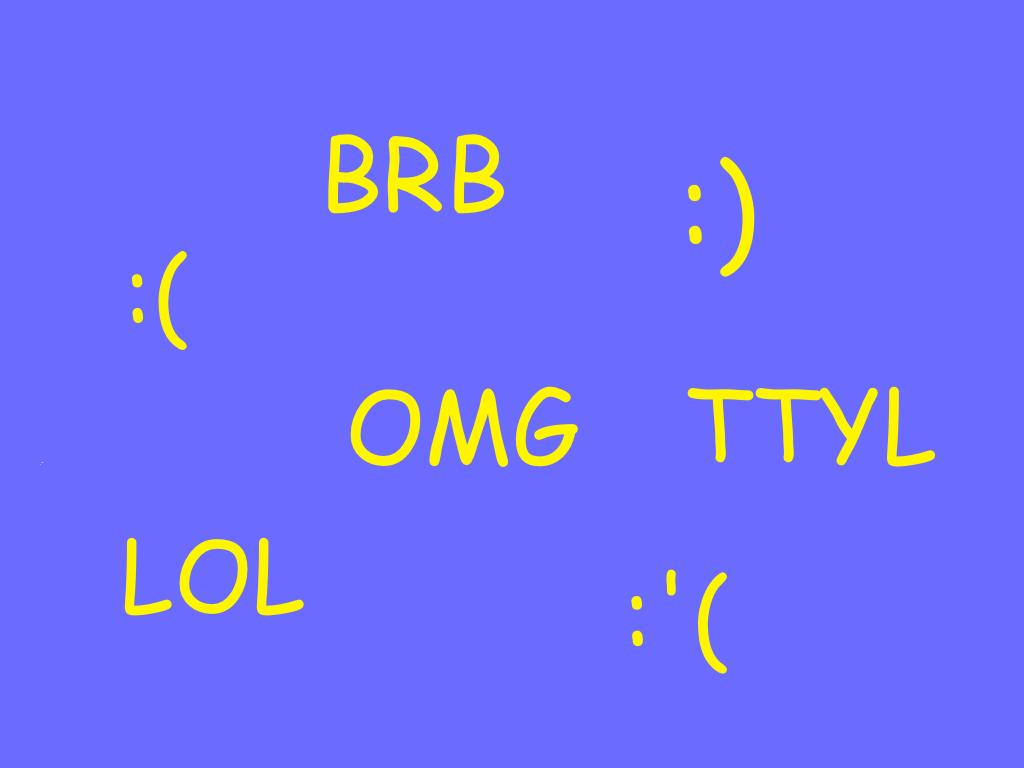 Cybersafety
The ability to act in a safe and responsible way on the Internet and other connected environments.
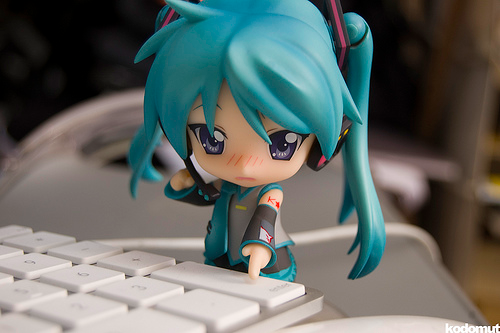